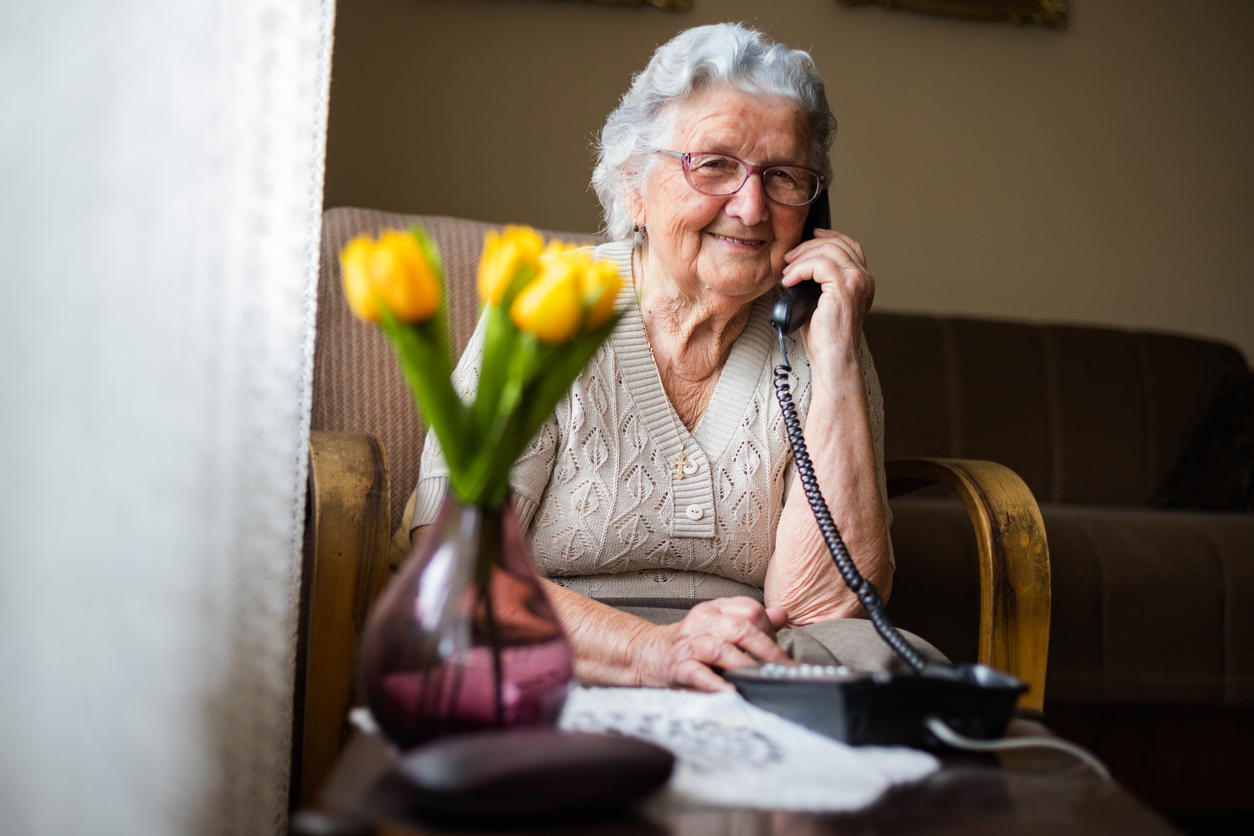 Thurrock Safeguarding Adults Board (TSAB) Strategic Plan 2023-26
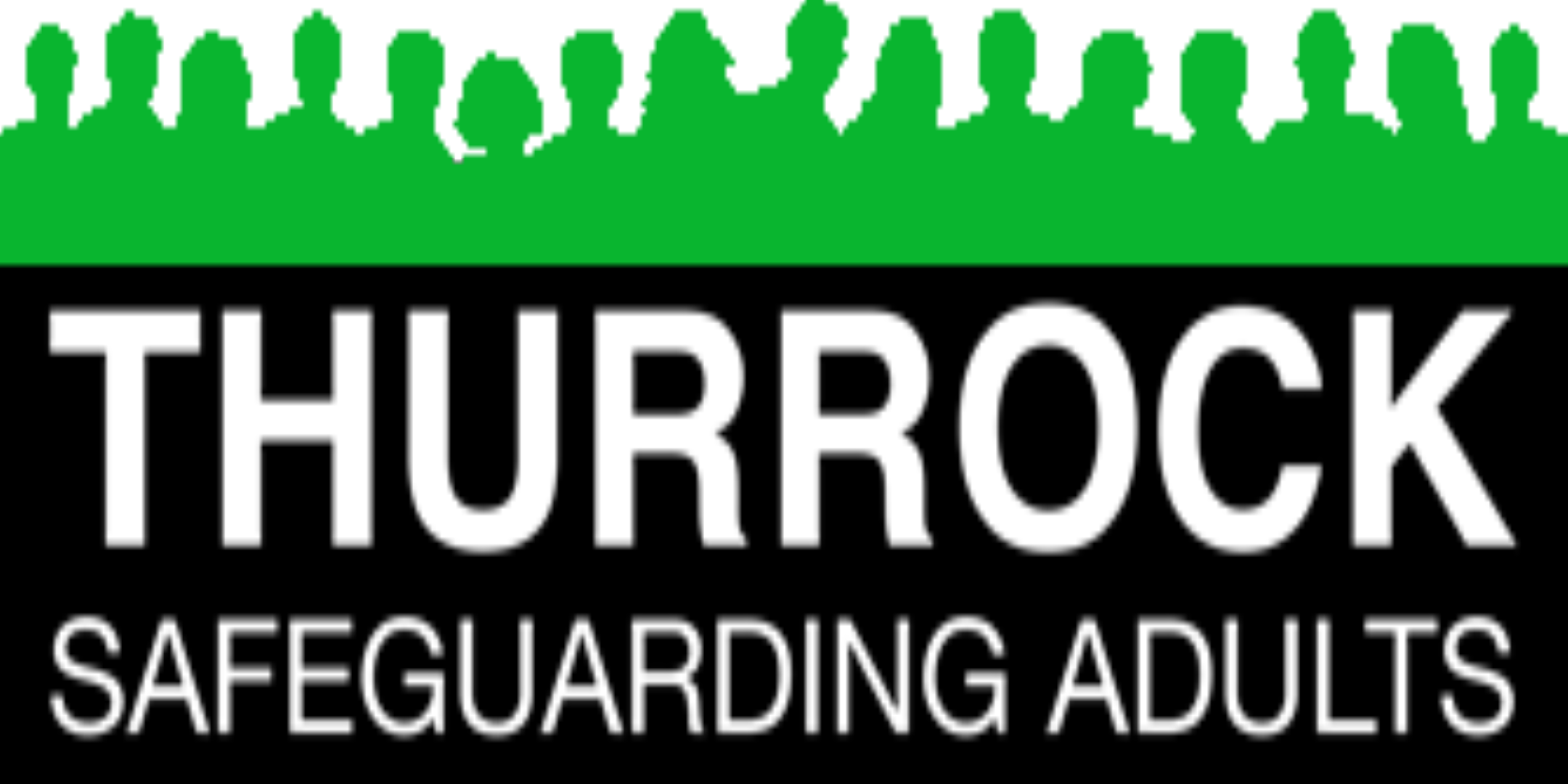 The work of Thurrock Safeguarding Adults Board
Our Aim
The aim of the TSAB is to ensure the effective co-ordination and delivery of services to safeguard and promote the welfare of at risk adults in accordance with the Care Act 2014 and the accompanying Statutory Guidance

Our vision
By working together, we can continuously improve the safeguarding procedures in Thurrock and ensure that all organisations meet the expectations set out in the Care Act 2014. This strategy sets out how the TSAB members will work to reduce and prevent abuse and neglect and improve our response when it does.
[Speaker Notes: The Board has three core duties:
To publish a Strategic Plan that sets out what the board has achieved and what it aims to achieve for the next year
To publish an Annual Report detailing what the SAB has done during the year to achieve its main objective and implement its strategic plan, and include learning from any Safeguarding Adult Reviews
Carry out Safeguarding Adult Reviews
The aim of the TSAB is to ensure the effective co-ordination and delivery of services to safeguard and promote the welfare of at risk adults in accordance with the Care Act 2014 and the accompanying Statutory Guidance.
The six safeguarding principles which underpin our 3 year strategy are:
Empowerment: 
Prevention: 
Proportionality: 
Protection: 
Partnership: 
Accountability]
The role of Thurrock Safeguarding Adults Board
The Board has three core duties:
To publish a Strategic Plan that sets out what the board has achieved and what it aims to achieve for the next year
To publish an Annual Report detailing what the SAB has done during the year to achieve its main objective and implement its strategic plan, and include learning from any Safeguarding Adult Reviews
Carry out Safeguarding Adult Reviews
[Speaker Notes: The Board has three core duties:
To publish a Strategic Plan that sets out what the board has achieved and what it aims to achieve for the next year
To publish an Annual Report detailing what the SAB has done during the year to achieve its main objective and implement its strategic plan, and include learning from any Safeguarding Adult Reviews
Carry out Safeguarding Adult Reviews
The aim of the TSAB is to ensure the effective co-ordination and delivery of services to safeguard and promote the welfare of at risk adults in accordance with the Care Act 2014 and the accompanying Statutory Guidance.
The six safeguarding principles which underpin our 3 year strategy are:
Empowerment: 
Prevention: 
Proportionality: 
Protection: 
Partnership: 
Accountability]
identify the role, responsibility, authority and accountability with regard to the action each agency and professional group should take to ensure the protection of adults
establish ways of analysing and interrogating data on safeguarding notifications that increase the SAB’s understanding of prevalence of abuse and neglect locally that builds up a picture over time
establish how it will hold partners to account and gain assurance of the effectiveness of its arrangements
determine its arrangements for peer review and self-audit
establish mechanisms for developing policies and strategies for protecting adults which should be formulated, not only in collaboration and consultation with all relevant agencies but also take account of the views of adults who have needs for care and support, their families, advocates and carer representatives
develop preventative strategies that aim to reduce instances of abuse and neglect in its area
identify types of circumstances giving grounds for concern and when they should be considered as a referral to the local authority as an enquiry
formulate guidance about the arrangements for managing adult safeguarding, and dealing with complaints, grievances and professional and administrative malpractice in relation to safeguarding adults
develop strategies to deal with the impact of issues of race, ethnicity, religion, gender and gender orientation, sexual orientation, age, disadvantage and disability on abuse and neglect
balance the requirements of confidentiality with the consideration that, to protect adults, it may be necessary to share information on a ‘need-to-know basis’
identify mechanisms for monitoring and reviewing the implementation and impact of policy and training
carry out safeguarding adult reviews and determine any publication arrangements;
produce a strategic plan and an annual report
evidence how SAB members have challenged one another and held other boards to account
promote multi-agency training and consider any specialist training that may be required. Consider any scope to jointly commission some training with other partnerships, such as the Community Safety Partnership
Care Act Statutory Guidance – Each SAB should:
[Speaker Notes: The Board has three core duties:
To publish a Strategic Plan that sets out what the board has achieved and what it aims to achieve for the next year
To publish an Annual Report detailing what the SAB has done during the year to achieve its main objective and implement its strategic plan, and include learning from any Safeguarding Adult Reviews
Carry out Safeguarding Adult Reviews
The aim of the TSAB is to ensure the effective co-ordination and delivery of services to safeguard and promote the welfare of at risk adults in accordance with the Care Act 2014 and the accompanying Statutory Guidance.
The six safeguarding principles which underpin our 3 year strategy are:
Empowerment: 
Prevention: 
Proportionality: 
Protection: 
Partnership: 
Accountability]
Membership
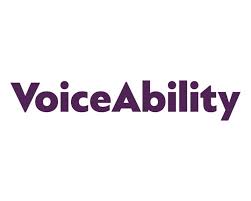 Structure of the Board
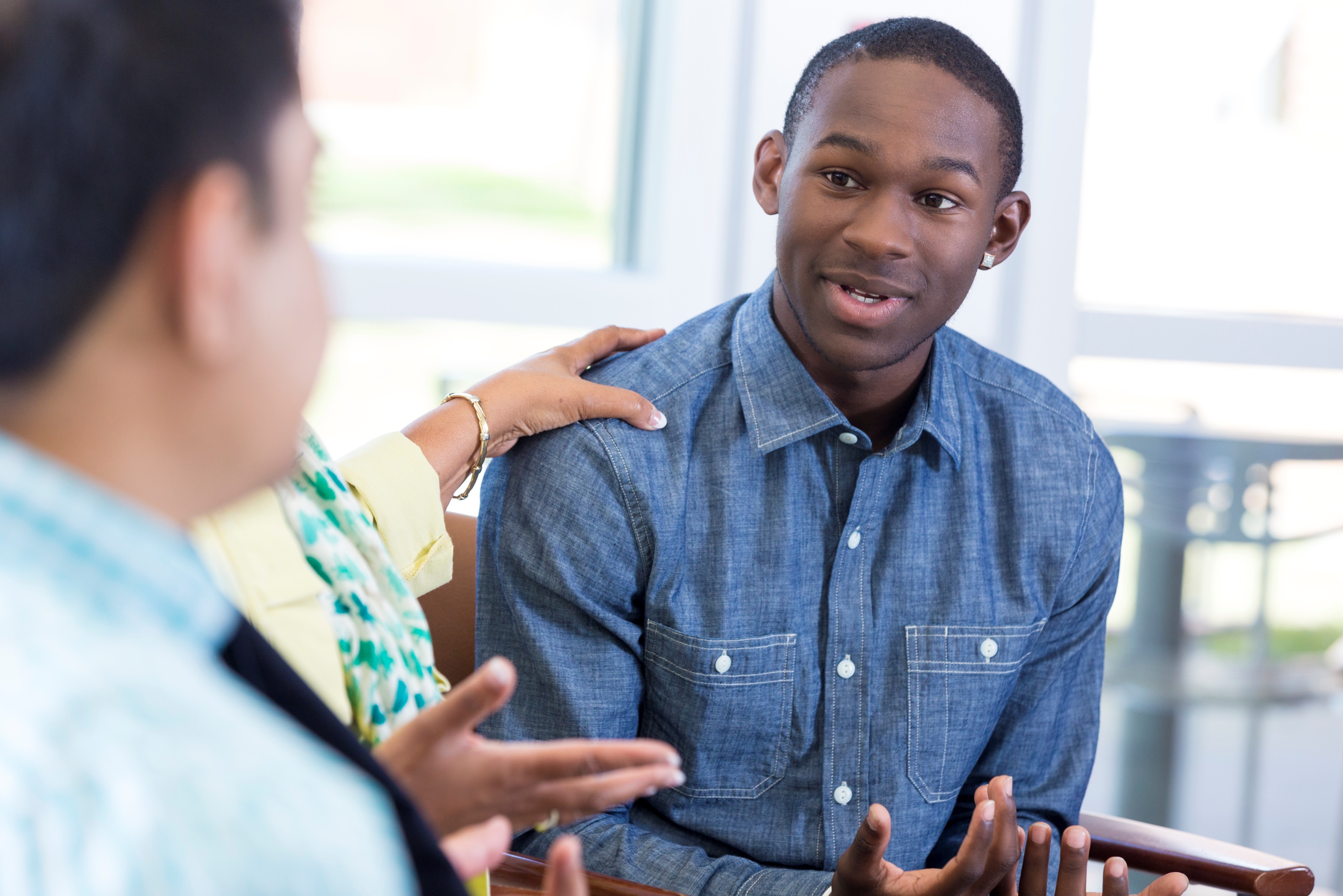 What is adult safeguarding?
Safeguarding means protecting an adult’s right to live in safety free from abuse and neglect.  It is about people and organisations working together. 

Safeguarding applies to adults who: 
• Are over the age of 18 
• Have care and support needs
• Are experiencing, or at risk of, abuse or neglect 
• As a result of those care and support needs are unable to protect themselves from abuse or neglect 

Underpinning this is Making Safeguarding Personal' (MSP) which aims to ensure that the adult  and/or their advocate are asked what they would like to happen at  the earliest opportunity.
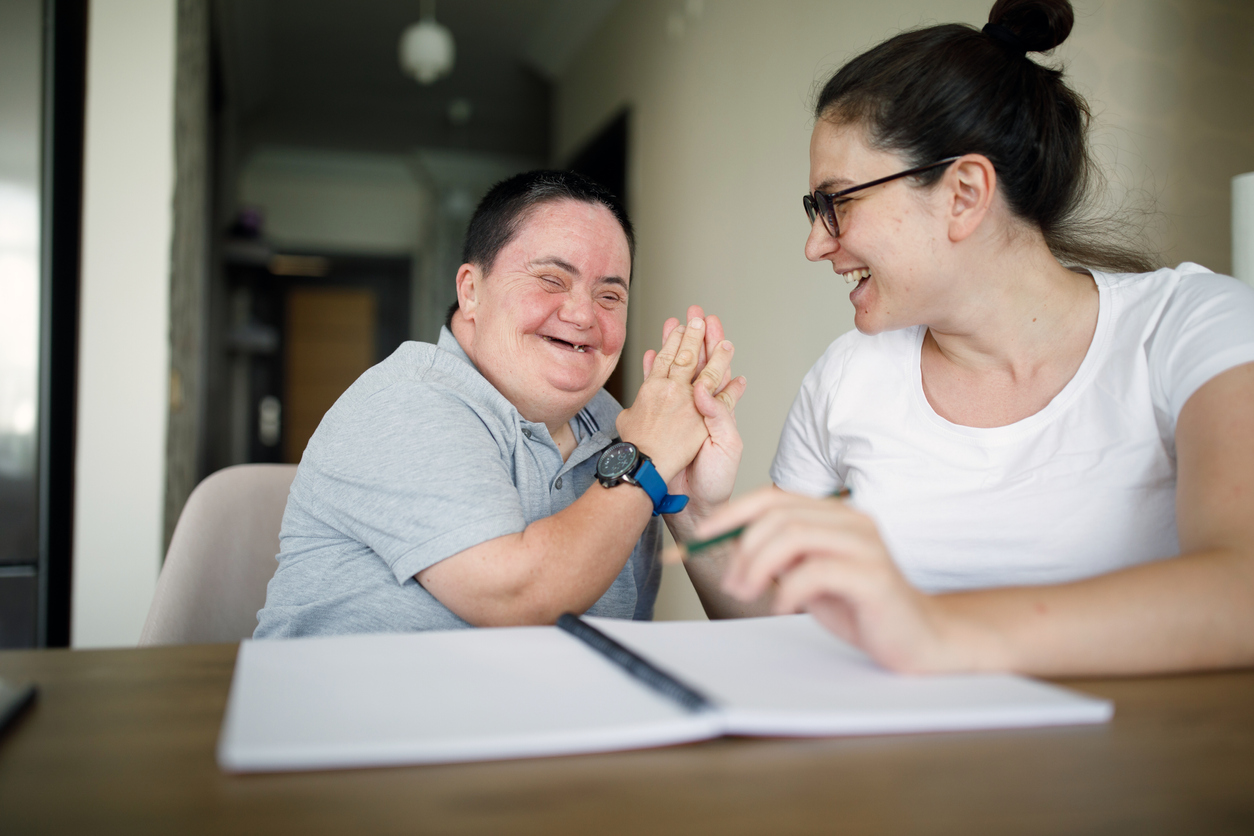 [Speaker Notes: What is adult safeguarding?
Safeguarding means protecting an adult’s right to live in safety, free from abuse and neglect. It is about people and organisations working together. 

Safeguarding applies to adults who: 
• Are over the age of 18 
• Have care and support needs
• Are experiencing, or at risk of, abuse or neglect 
• As a result of those care and support needs are unable to protect themselves from abuse or neglect 

Underpinning this is Making Safeguarding Personal' (MSP) which aims to ensure that the adult  and/or their advocate are asked what they would like to happen at  the earliest opportunity.]
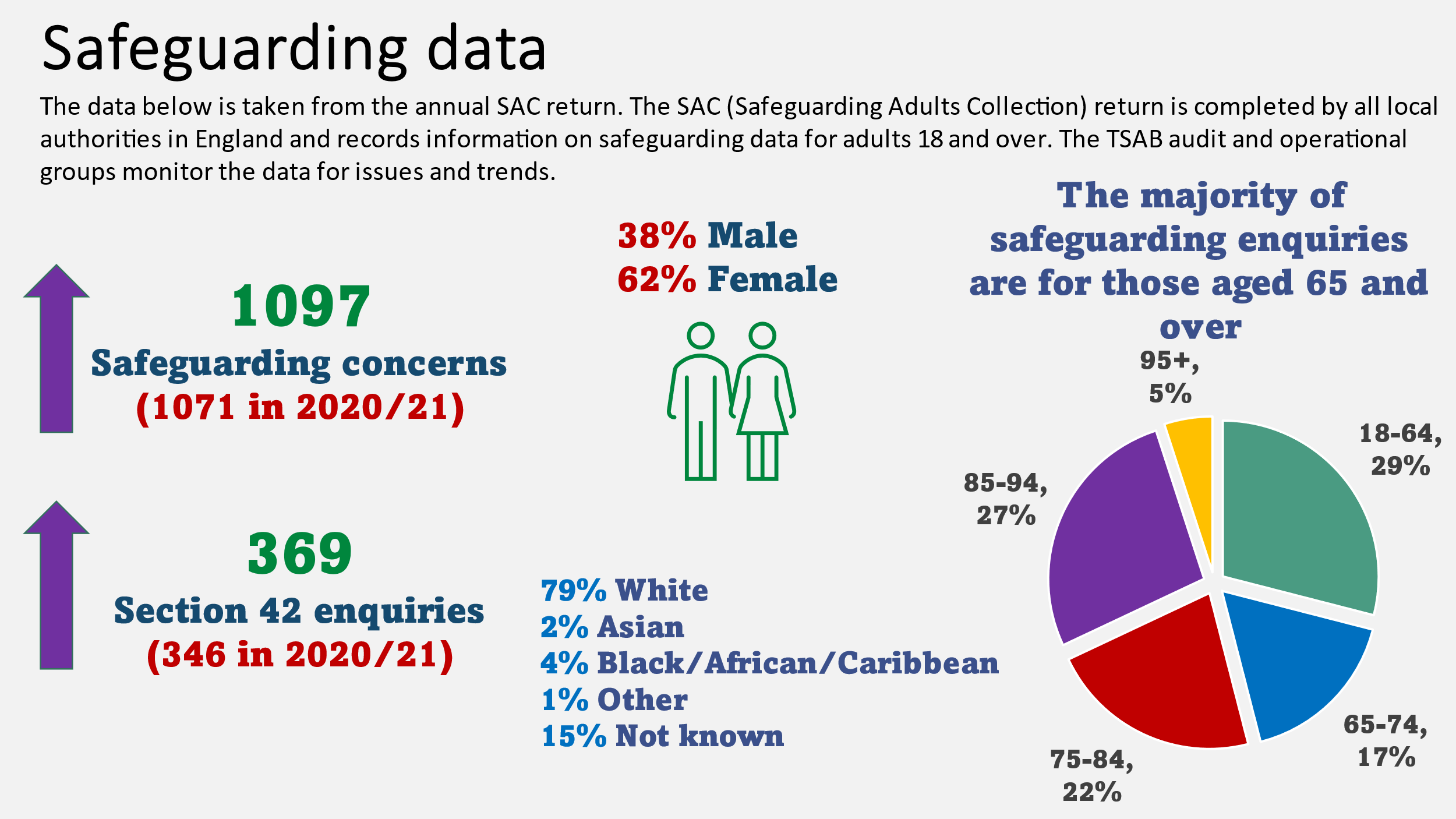 Safeguarding data 2021-22
Safeguarding data 2021-22
Safeguarding principles
The strategy is based on the Six Principles of Safeguarding that underpin all adult safeguarding work.
Priority 1 – Empowerment
Priority 2 – Prevention
Priority 3 – Proportionality
Priority 4 – Protection
Priority 5 – Partnership
Priority 6 – Accountability
Reflection on previous strategy1. To increase our understanding of abuse and neglect.
We developed a new and improved performance dashboard. This provides a more visual picture about abuse and neglect in Thurrock. Currently reviewing the possibility of using Power BI.
We commenced our audit programme, auditing cases based upon themes such as safeguarding and domestic abuse ensuring they were person centred and Making Safeguarding Personal was embedded. This is now business as usual.
We developed a Quality Assurance Framework to clearly explain the systems, processes and principles that underpin our approach to managing data and information.
We added comparator data to review and analyse how Thurrock compares with the national picture. This will be added annually once the national SAC return data is released.
We improved the recording of safeguards of domestic abuse through existing training and guidance for the local authority.
Reflection on previous strategy – Priority 2. To contribute implementing the recommendations of the Sexual Abuse/Violence JSNA.
We finalised and published the exploratory study of the scale and nature of sexual exploitation of adults and transition aged young people in Thurrock. 
We reviewed the recommendations from the report which highlighted issues for practitioners and agencies in Thurrock in relation to the response to Adult Sexual Exploitation.
We funded a sexual abuse and violence online training package for staff across the partnership 
We worked with the Community Safety Partnership and ICENA to develop the content for the sexual abuse training package.
This is now being taken forward under the VAWG agenda.
Reflection on previous strategy – Priority 3. To focus on perpetrator disruption.
We collected data to analyse prevalence and identify trends, themes and ‘hot spots’ locally.
We put a modern slavery strategy in place underpinned by an action plan which will be monitored by the Community Safety Partnership. 
We promoted training on modern day slavery, domestic abuse, and sexual abuse. 
Developed a contextual safeguarding report showing mapping of local area including hotspots, types of crimes and locations. This will continue to be written and shared at the operational group.
Identified initiatives to help people keep themselves safe and contributed funding to new cold calling signs.
Reflection on previous strategy – Priority 4. To strengthen transitional safeguarding arrangements
We started our baseline mapping in order to ensure that young adults are able to safeguard themselves from harm when they are moving from children services to adult services.
We reviewed the recommendations from national reviews involving transition age young people.
We reviewed the recommendations from ‘Bridging the Gap’ and followed this up with a presentation and discussion from the author Dez Holmes to discuss implementing the recommendations locally.
We improved information sharing between children and adult social care to identify young people who are at risk of exploitation and approaching critical transition points.
We asked young people, their families and carers where they thought gaps were.